MATEMATIČKI FAKULTET, UNIVERZITET U BEOGRADU
SEMINARSKI RAD IZ GEOMETRIJE 2010/2011
TEMA: PRESEK BÉZIER-OVIH KRIVIH
Radili:
Nikola Nikolić 145/09
Sava Ilić 194/09
Aleksandar Jovanović 151/09
Nikola Maravić 216/09
PROFESOR:
 SRĐAN VUKMIROVIĆ
ASISTENT: 
TIJANA ŠUKILOVIĆ
Pierre Étienne Bézier

Francuski inženjer i tvorac Bézier-ove krive i Bézier-ove površine koje se sada koriste u većini projektovanja pomoću računara i sistema za grafiku računara

Bézier-ova kriva 

Bézier-ova površina
Pakovanje poklona ili Jarvis March algoritam


Jarvis march (1973. Ray A. Jarvis)

Tehnika gift-wrapping (1970. Chand i Kapur)

Opšti slučaj: O(nh)

Najgori slučaj: O(n2)
Naći najnižu (krajnje desnu) tačku Neka je i(0) indeks i stavimo i=i(0) repeat     for each j != i do         Izračunati ugao u skk smeru od prethodne ivice omotača     Neka je k = indeks tačke sa najmanjim uglom     Output (p(i),p(k)) = ivica omotača     i = k until i = i(0)
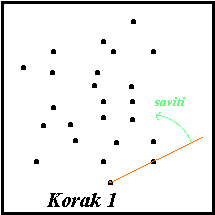 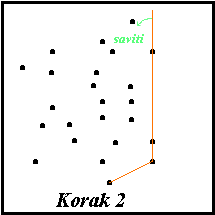 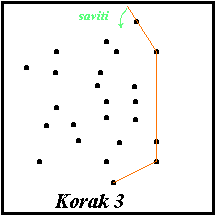 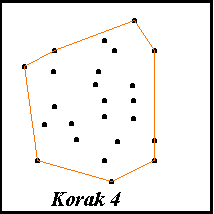 Algoritam za podelu krive

Izbor tačke C na duži AB, takve da deli AB u odnosu  u:1-u

Prvi put podelimo duži koje određuju početne kontrolne tačke u odnosu u:1-u

Dobijamo n-1 tačku, koje predstavljaju novu poligonalnu liniju

Prethodne korake ponavljamo n puta i dobijamo tačku koja je na krivoj i deli krivu u odnosu u:1-u
Ovaj algoritam koristimo za crtanje tako što se uzimaju vrednosti od [0-1]

Kontrolne tačke koje određuju prvi deo krive su one tačke koje dobijamo na početku svakog deljenja duži

Kontrolne tačke koje odredjuju drugi deo su poslednje
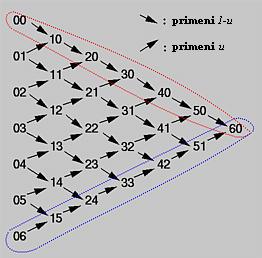 for i := 0 to n do
    Q[i] := P[i]; // save input 
for k := 1 to n do
    for i := 0 to n - k do
        Q[i] := (1 - u)Q[i] + u Q[i + 1]; 
return Q[0];
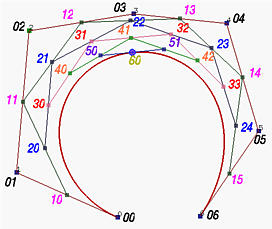 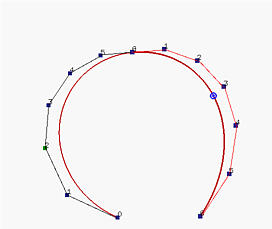 Algoritam preseka  dve Bézier-ove krive	

Zasniva se na standardnom algoritmu Bézier-ove  podele
Koristi osobine konveksnog omotača





Izgled algoritma

Odrede se konveksni omotači za obe krive
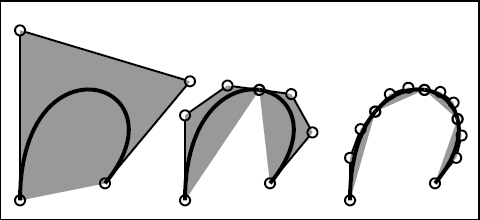 Ako se omotači preklapaju, postoji presek krivih

Omotače obe krive delimo algoritmom Bézier-ove podele na dva dela, upoređujemo delove međusobno i odbacujemo delove u kojima ne postoji presek.

Ovo  radimo  sve  dok ne  dodje do toga da krive možemo aproksimirati  linijom do tolerancije epsilon.

Presek krivih je presek aproksimiranih linija
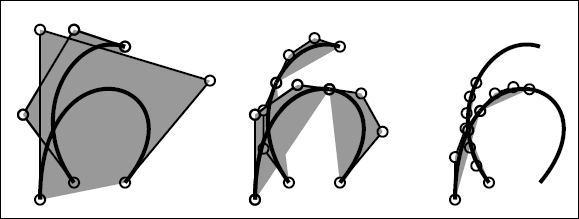 Primeri
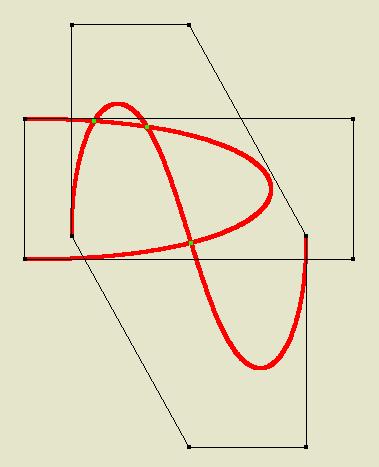 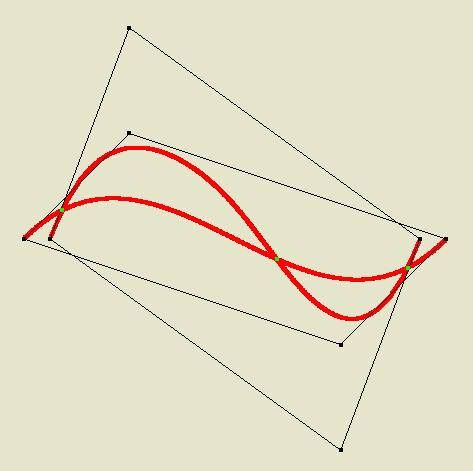 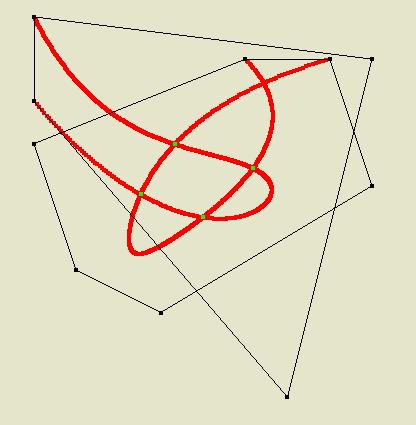